Покрокова інструкція:  Як дізнатися актуальну інформацію про податкові борги
Електронний сервіс Державної податкової служби України “Дізнайся більше про свого бізнес-партнера” розміщено на головній сторінці офіційного порталу ДПС України за посиланням: 
https://tax.gov.ua/businesspartner
              Для того, аби перевірити наявність податкового боргу достатньо знати:  код ЄДРПОУ/ РНОКПП або ж точну назву боржника.
       1 крок: Зробіть відмітку стосовно фізичної чи юридичної особи.
       2 крок: Введіть відому інформацію в одне з полів:  “Код ЄДРПОУ”, “Найменування”, тощо.
       3 крок:  Вкажіть букви і цифри зображенні на малюнку.
       4 крок:  Натисніть “Пошук”.
            В результаті дій система здійснить пошук по ряду баз даних, доступних для публічного використання і повідомить про результати пошуку.
Шановні платники Житомирщини! 
Самостійна сплата податкової заборгованості – запорука фінансового спокою!        

ПЕРЕВАГИ САМОСТІЙНОЇ СПЛАТИ БОРГІВ:
Довідкову інформацію 
щодо порядку сплати 
боргу Ви можете 
знайти:
у ЦОПах територіальних 
управлінь, 
та на субсайті ГУ ДПС у 
Житомирській
 області
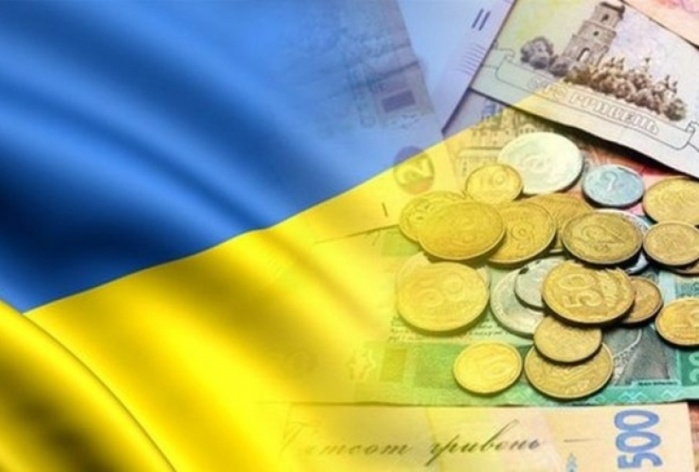 Для сплати податкового боргу у полі платіжного документу 
“Призначення платежу” потрібно зазначити код виду сплати “140”